Styrgrupp för politikerutbildning
Sammanträde 3 december 2021
Agenda
Godkännande av föregående mötesanteckningar
Presidieutbildningen - Work-shop för utvärdering av mandatperioden
Antal tillfällen 
Avstämning om upplägg
KS uppdrag om tillitsbaserad styrning
Övrigt
Syftet med workshopen
Gemensam utvärdering av genomförda utbildningar sedan mandatperiodens början och identifiera behov inför kommande mandatperiod.
Dra erfarenheter och lärdomar av att hålla digitala sammanträden och att arbeta digitalt i nämnd och styrelse
Workshop våren 2022
Antal tillfällen
1 heldag
Presidier + ?
Rundabordssamtal
Utbildningsinsats (som dragplåster)
Extern moderator
Hybrid?

Upplägg - Utvärdering av den digitala tillvaron
Erfarenheter – vad har fungerat bra, sämre eller inte alls, 
Tankar inför kommande mandatperiod
Upplägg – Utvärdering av genomförda utbildningar
Grundutbildningen 
Olika ämnen/områden i grundutbildningen
Filmerna – har de använts, nyttan? 
Politikerhandboken – nyttan?
Lärandet, dialogen, erfarenhetsutbytet 
Tankar inför kommande mandatperiod, 
Utbildning för individutskotten
Mötesteknik 

Upplägg - Arbetet i presidiet
Vad vill presidiet få fördjupning i avseende kommande mandatperiod
Reflektion över den tänkta presidieutbildningen
Uppdrag från KS
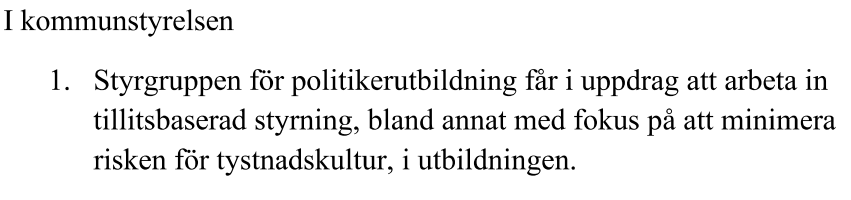